MMX17Multiplex Micromegas forX17 experiment
Detector sketch
Needs: ~ tracker
Detector specification
Active area: 400 x 400 mm²
0,78 pitch pixel connected in X and Y strip
512 X and 512 Y strip
Spatial resolution X and Y: ~200 µm
Work in min TPC mode: 30 mm drift
Standard drift field standard, ~ 3 Kv for 3 cm
resist plain layer of ~5 Mohm/square
Work with magnetic Field ~ 500 gauss  (50 mT)

Electronics:
Dream 1 card (512 ch) / detector
4 MEC8 connector on 2 side
Cable to 4 cards electronics in rack (x32)
Multiplexing independent (on ad hoc pcb)
400 mm
450 mm
~480 mm
2
Detector schematic
HV resist contact
3
Pixels layout
X strips connected to yellow pixels
X1
X2
X3
X4
YZ Cut view, along Y1 strip
Y1
X3 strip
X1
Y1
X3
X1 strip
X2 strip
X4 strip
Y1
Y1 strip
filling
512 pixel of 0,78 = 400 mm
262 144 pixel (512 x 512)
Connected with 512 X and 512 Y strip
Y2
Y2
X2
Y2
X4
Y strips connected to green pixels
Pixel
Pitch: 0,78 mm
700² µmcpixel
~80 µm inter
Via ~200 µm ring
Via Cu filled
Y3
X1
Y3
X3
Y3
Y4
Y4
X4
Y4
X2
4
Stacks
2) Kapton foil with resist silk-screen print and HV resist contact
3) 512x512 pixel
1) Top: resist on kapton
     Open on ground
6) Ground
5) 512 Y strip
4) 512 X strip
5
Stack Total thickness:  428 µm + 1 mm CF
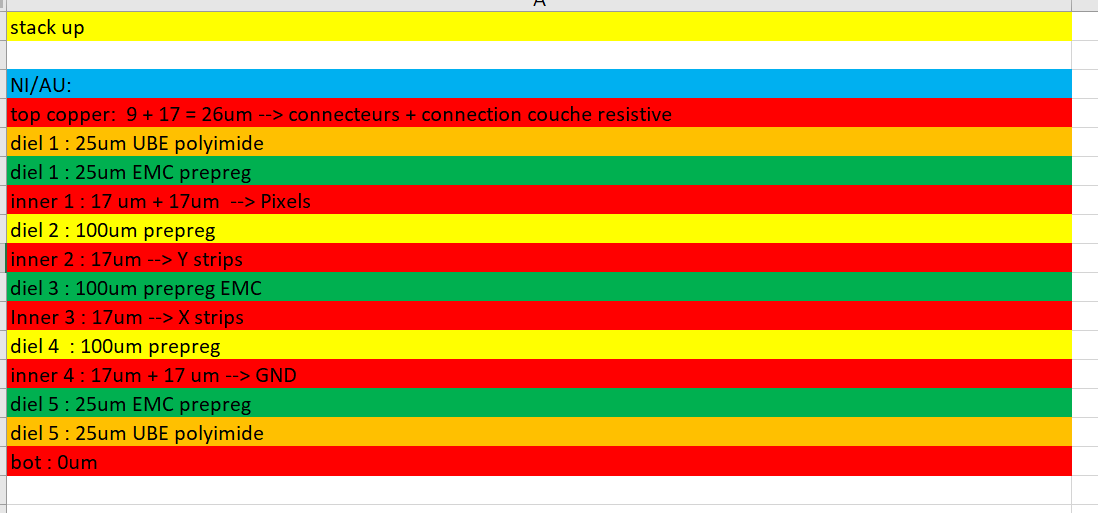 6
Section  view - Not in scale
frame
resist
HV contact
4mm large
mesh
Kapton
joint
FR4
Coupe A-A
15 mm
25 mm
B
B
Ground (3 mm large)
with soldering
A
Connector
(GMI 30)
A
25 mm
Coupe B-B
~40 ??? mm
7
7
Section  view - Not in scale
Connector (GMI 30)
Pin spacer = 1,27 mm,
~12x60 mm²
4 vis M3
Connector
(MEC8 70 rigth)
8
~ 30 mm
~40  mm
450  mm
~ 520  mm
480  mm
Multiplexing connectors
Multi plex PCB
Independent multiplexing PCB on each side 
3 type on Multi PCB, M1, M2, M4
M1 = no multiplex
512 channels
8 MEC8 connector
M2 = multiplex by 2
256 channels
4 MEC8 connector
M4 = multiplex by 4
128 channels
2 MEC8 connector
Connectors
Readout to Multi: 
No connector on readout = printed
Multi to DREAM: MEC8 female on multi.
MEC8
9
GERBER FILES
Pads close view + X connections
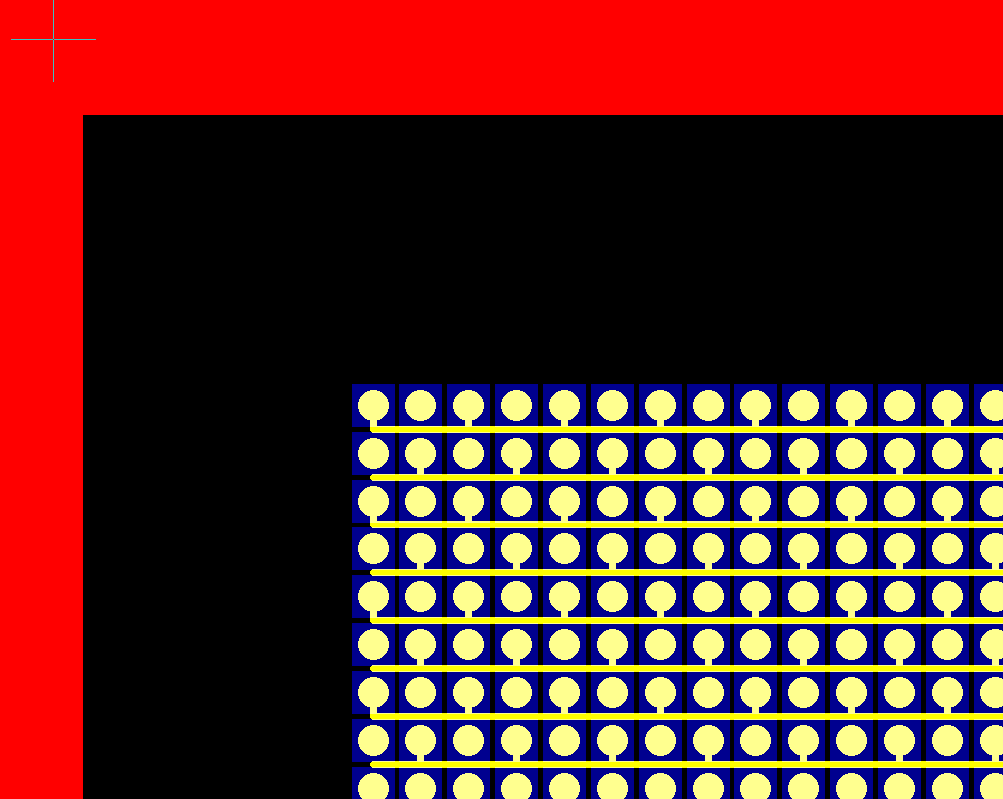 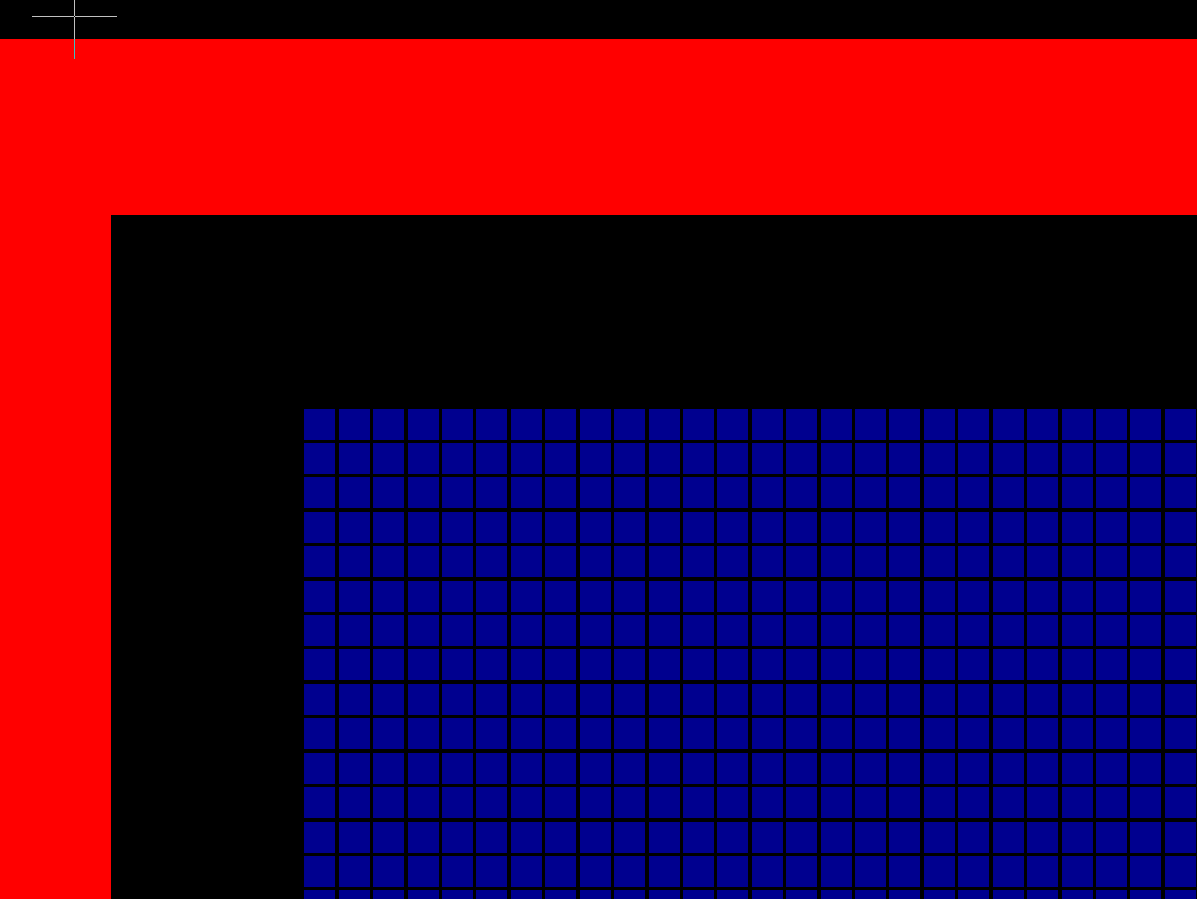 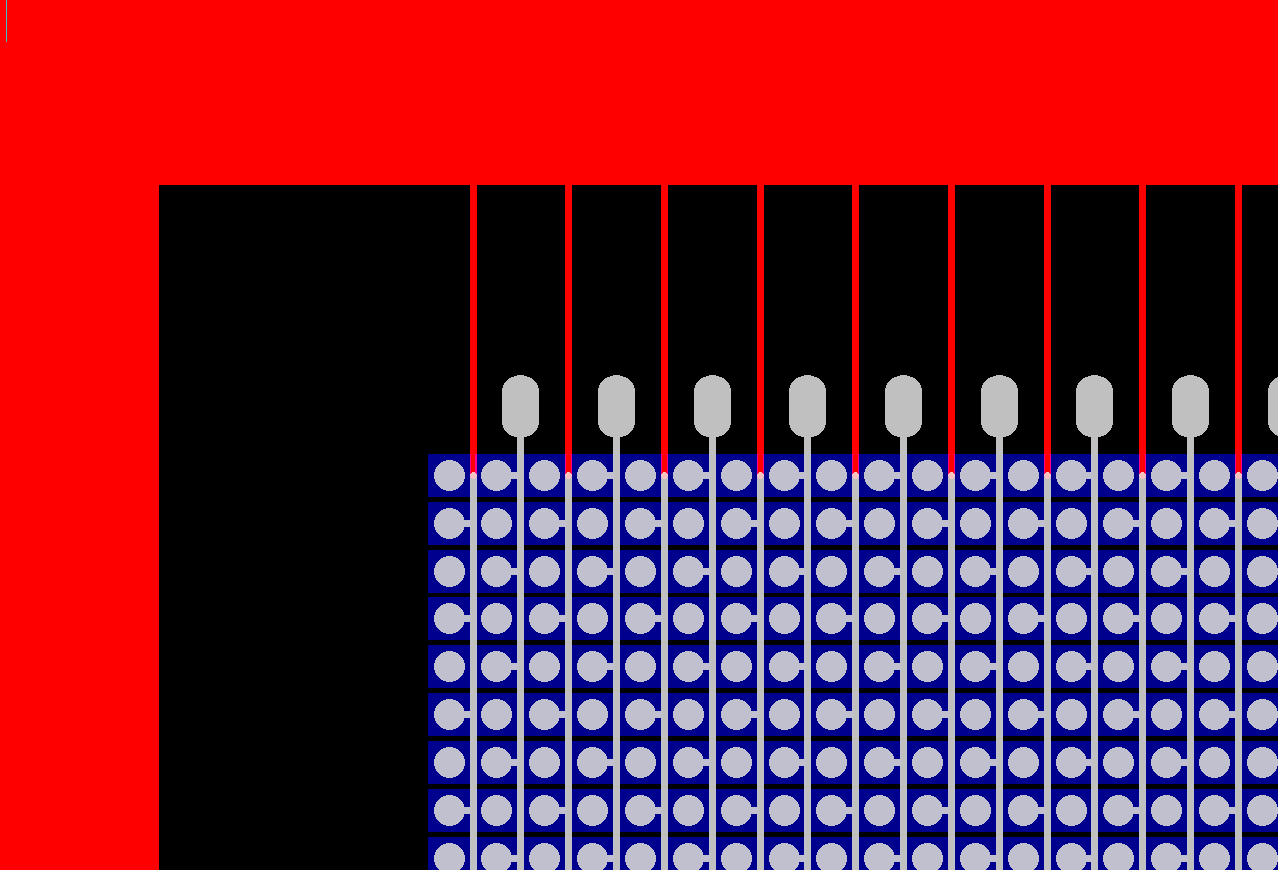 Pads close view + Y connections
Pads close view
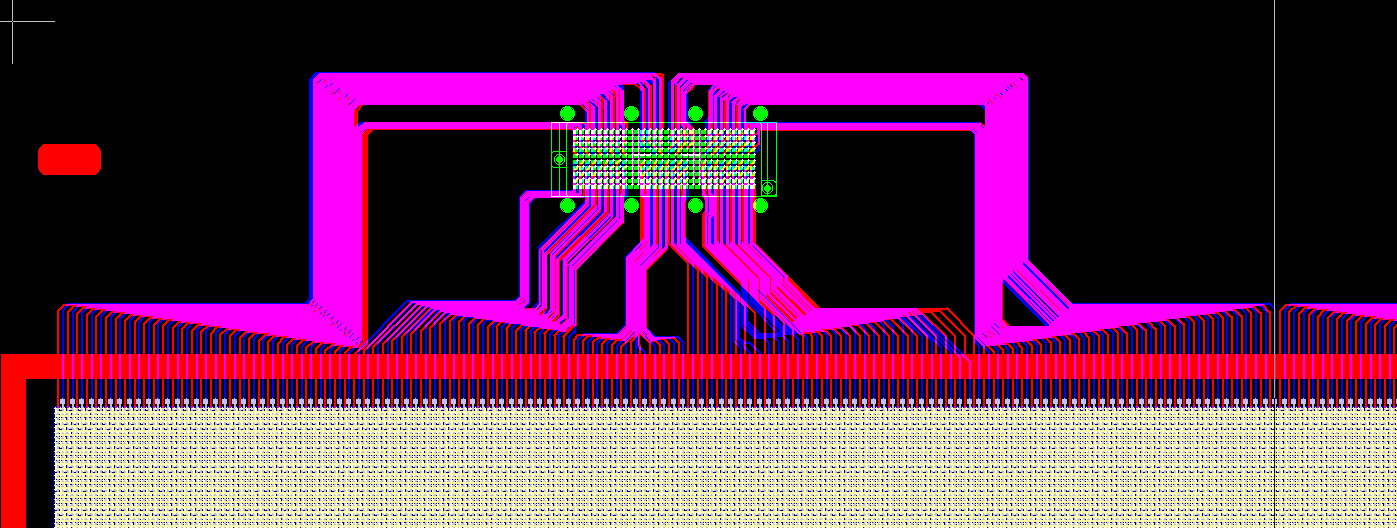 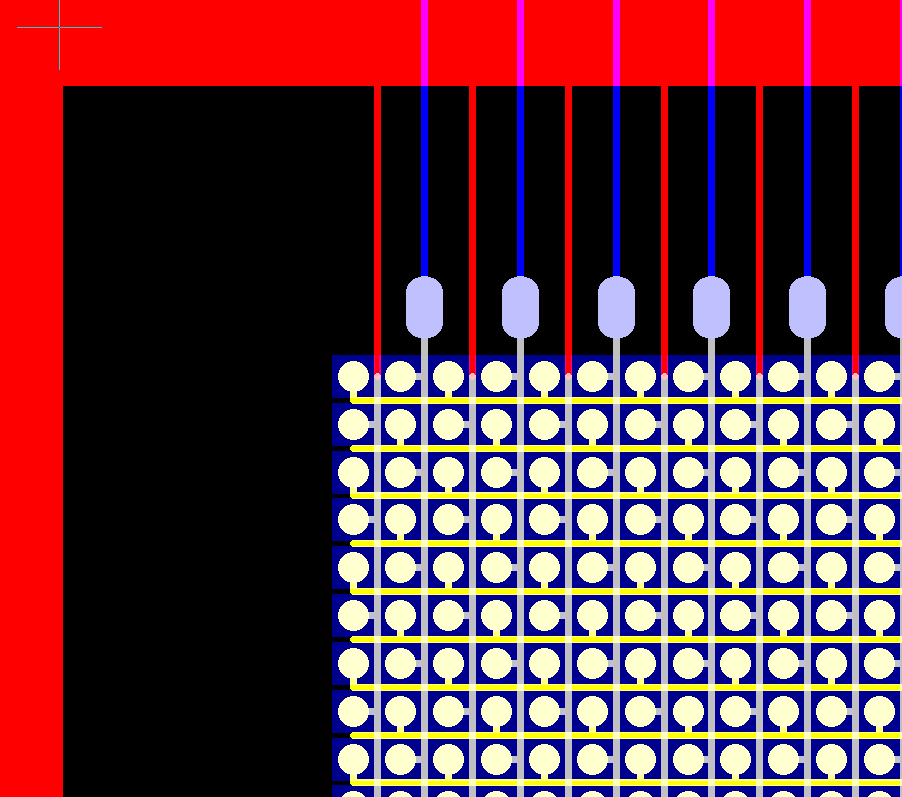 Pads + x and Y lines
GMI Y connector
Connector MEC8
Connector MEC8:
MEC8-135-02-L-D-RA1
11
3D MMX17 PCB with connectors
SHV connectors
Multiplexer PCB
Drif frame (30 mm)
400x400 mm active area
Gas inlet
12
Detector Assembly
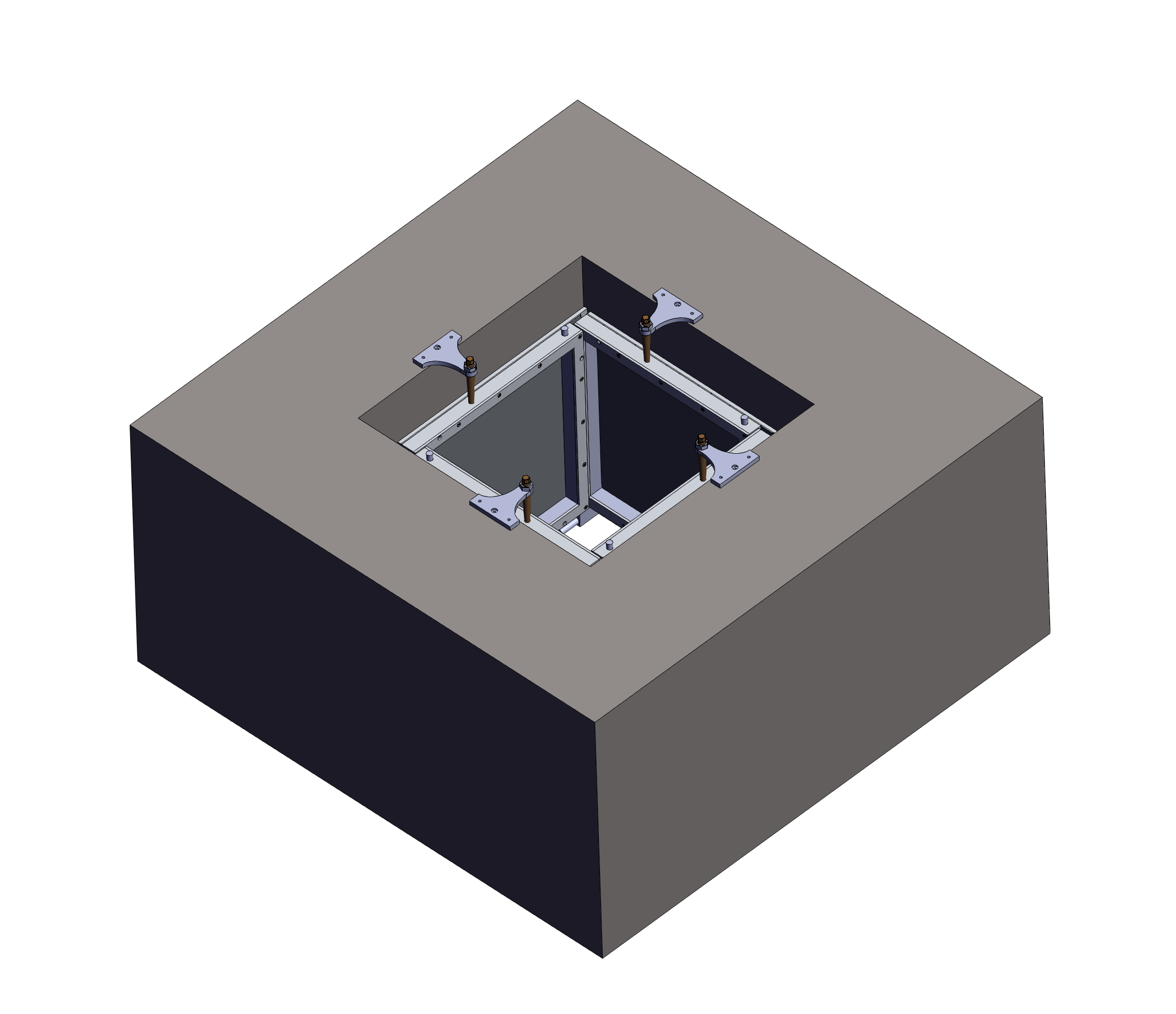 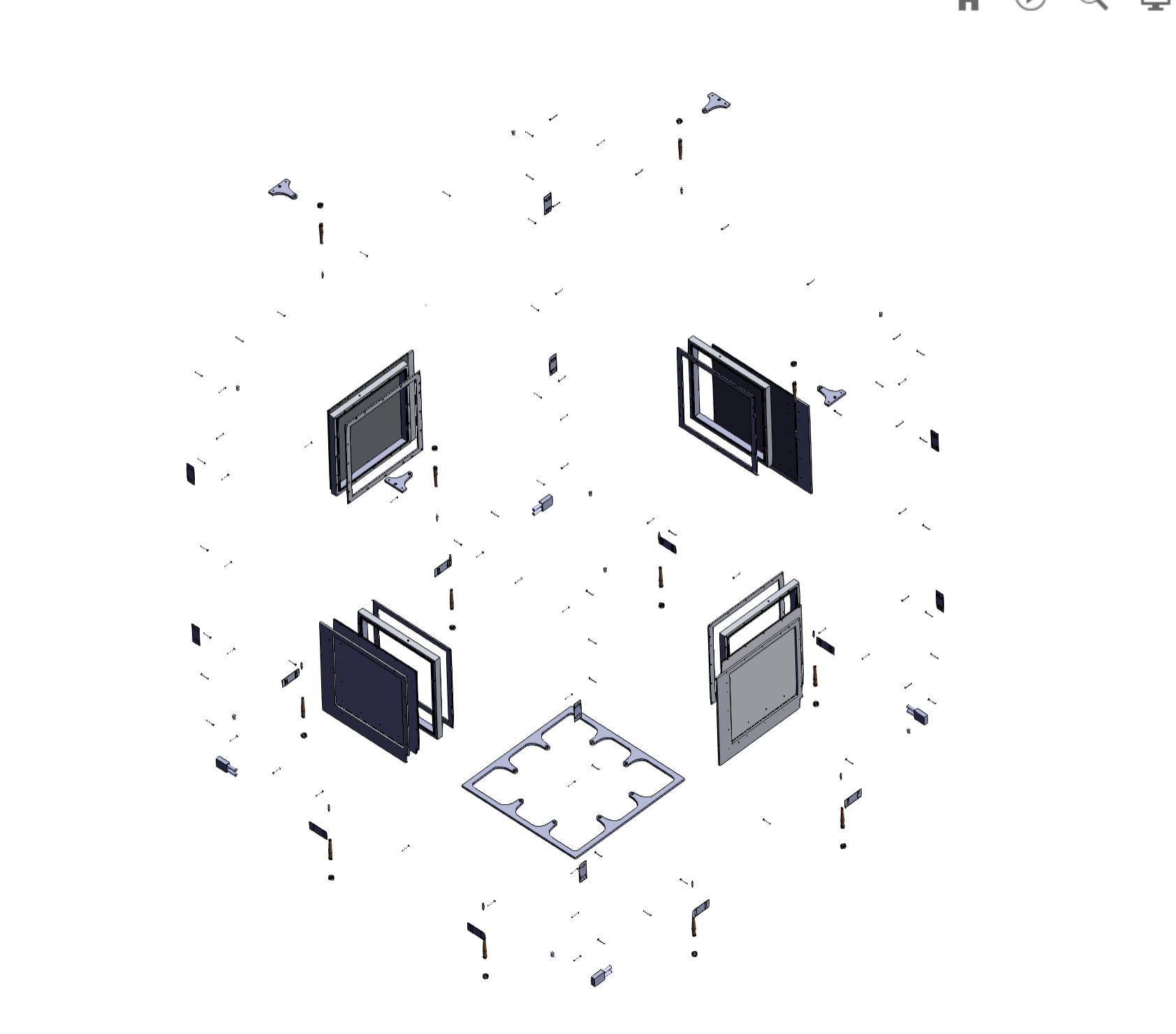 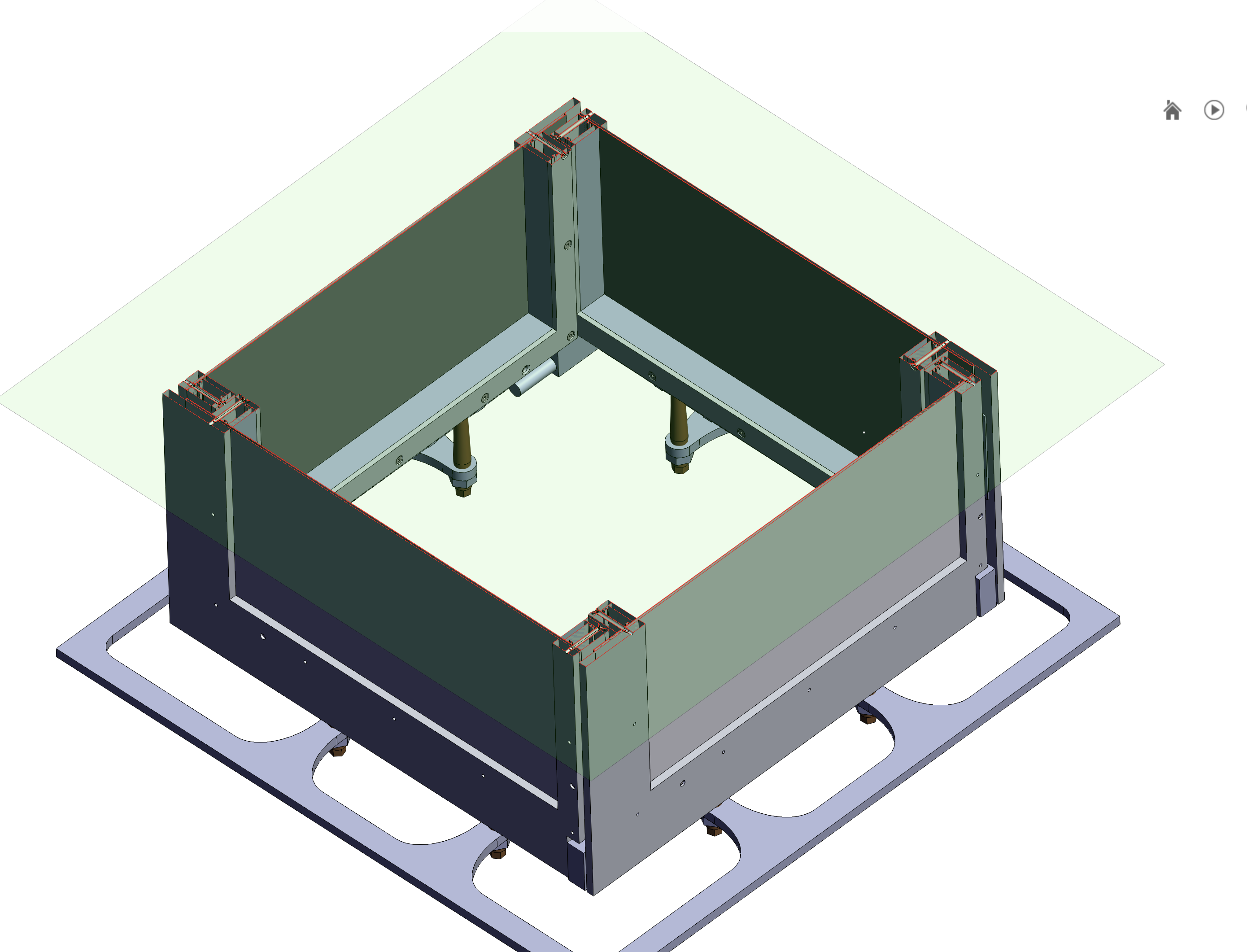 13
Detector Assembly
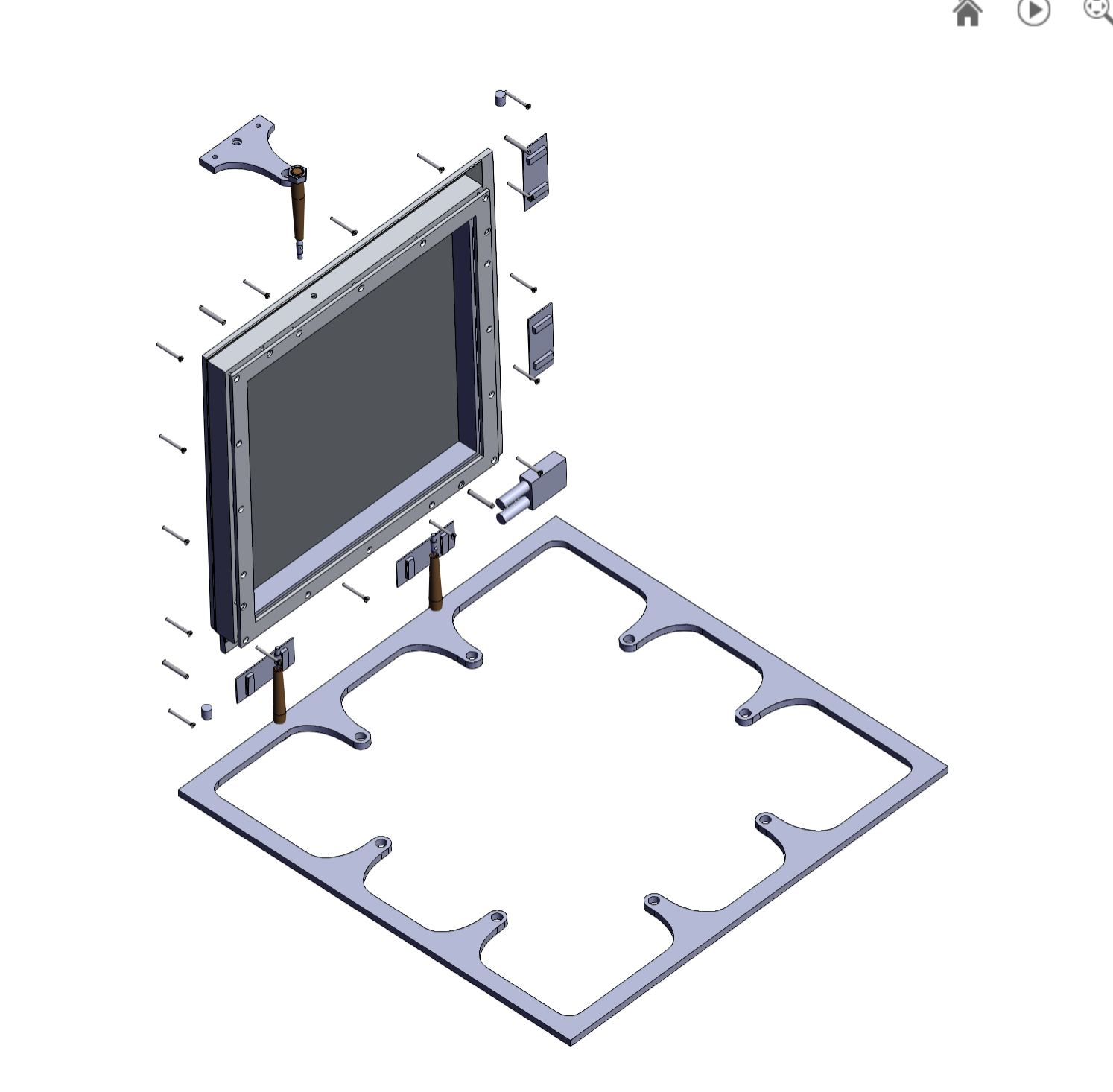 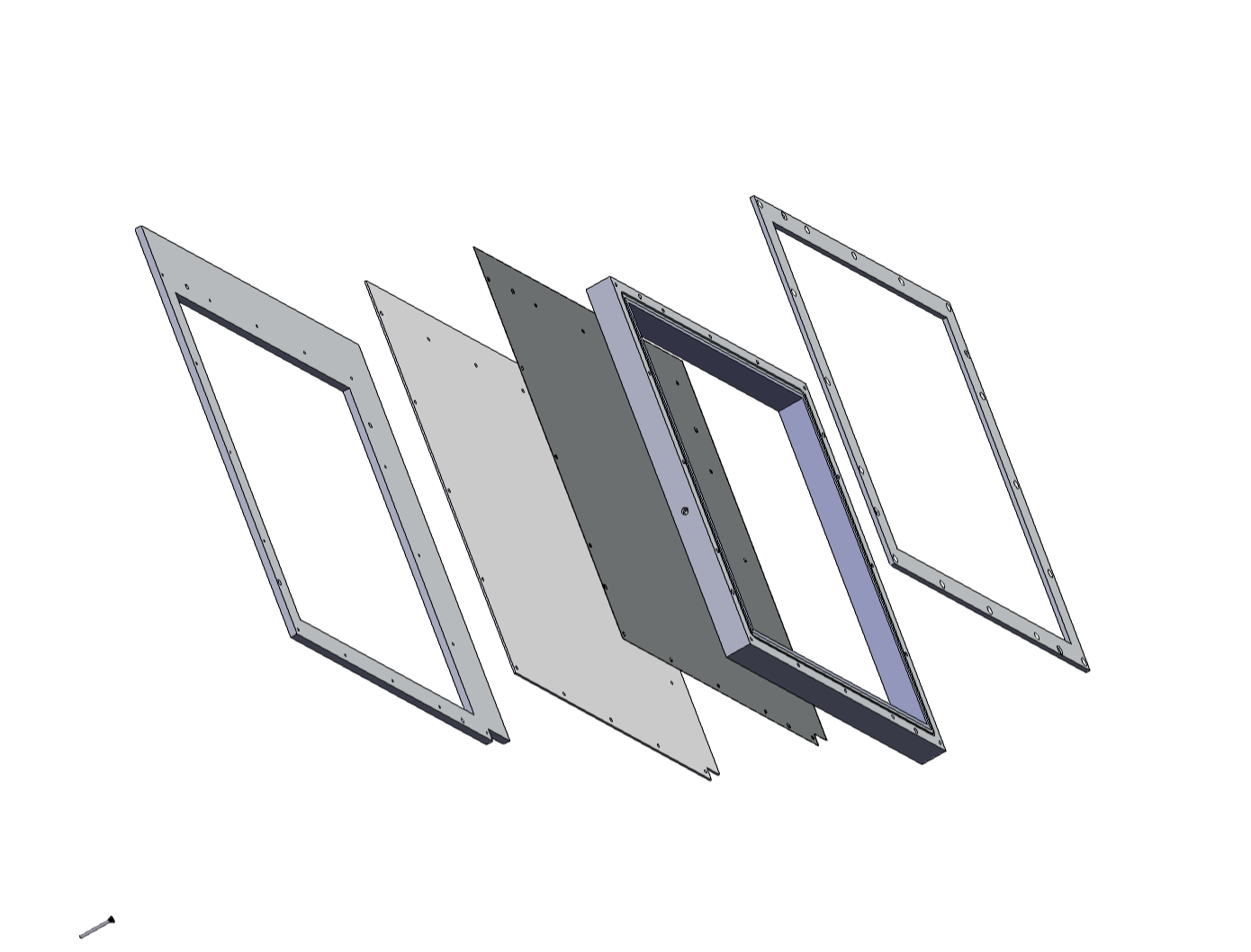 Entrance window frame
Lower frame
MM PCB
CF back plate
Drift frame (30 mm)
14
WORKING AND COSTS PLAN
15